CSE 332: Data Structures & ParallelismLecture 14: Analysis of Fork-Join Parallel Programs
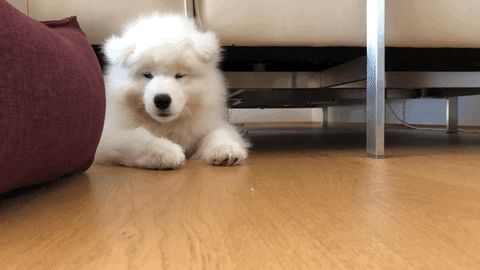 Arthur Liu
Summer 2022
07/27/2022
Reduce
It shouldn’t be too hard to imagine how to modify our code to:
Find the maximum element in an array.
Determine if there is an element meeting some property.
Find the left-most element satisfying some property.
Count the number of elements meeting some property.
Check if elements are in sorted order.
[And so on…]

In O(log N)   !!!
07/27/2022
Reduce
You’ll do similar problems in section tomorrow.
The key is to describe:
How to compute the answer at the cut-off.
How to merge the results of two subarrays.

We say parallel code like this “reduces” the array
	We’re reducing the arrays to a single item
	Then combining with an associative operation.
	e.g. sum, max, leftmost, product, count, or, and, …
Doesn’t have to be a single number, could be an object.
07/27/2022
[Speaker Notes: Associative means doesn’t matter order of operations within a group]
Even easier: Maps (Data Parallelism)
A map operates on each element of a collection independently to create a new collection of the same size
No combining results
For arrays, this is so trivial some hardware has direct support

Canonical example: Vector addition
int[] vector_add(int[] arr1, int[] arr2){
  assert (arr1.length == arr2.length);
  result = new int[arr1.length];
  FORALL(i=0; i < arr1.length; i++) {
    result[i] = arr1[i] + arr2[i];
  }
  return result;
}
07/27/2022
[Speaker Notes: Multiply every element by 2]
Maps in ForkJoin Framework
class VecAdd extends RecursiveAction {
  int lo; int hi; int[] res; int[] arr1; int[] arr2;   
  VecAdd(int l,int h,int[] r,int[] a1,int[] a2){ … }
  protected void compute(){
    if(hi – lo < SEQUENTIAL_CUTOFF) {
	for(int i=lo; i < hi; i++)
        res[i] = arr1[i] + arr2[i];
    } else {
      int mid = (hi+lo)/2;
      VecAdd left = new VecAdd(lo,mid,res,arr1,arr2);
      VecAdd right= new VecAdd(mid,hi,res,arr1,arr2);   
      left.fork();
      right.compute();
      left.join();
    }
  }
}
static final ForkJoinPool POOL = new ForkJoinPool();
int[] add(int[] arr1, int[] arr2){
  assert (arr1.length == arr2.length);
  int[] ans = new int[arr1.length];
  POOL.invoke(new VecAdd(0,arr.length,ans,arr1,arr2);
  return ans;
}
Even though there is no result-combining, it still helps with load balancing to create many small tasks
Maybe not for vector-add but for more compute-intensive maps
The forking is O(log n) whereas theoretically other approaches to vector-add is O(1)
07/27/2022
[Speaker Notes: Compare this to the reduce code.

Compare and contrast this (both should be on your handout)
No return
Top line]
Maps and reductions
Maps and reductions: the “workhorses” of parallel programming
By far the two most important and common patterns
Two more-advanced patterns in next lecture

Learn to recognize when an algorithm can be written in terms of maps and reductions

Use maps and reductions to describe (parallel) algorithms

Programming them becomes “trivial” with a little practice
Exactly like sequential for-loops seem second-nature
07/27/2022
Map vs reduce in ForkJoin framework
In our examples:
Reduce:
Parallel-sum extended RecursiveTask
Result was returned from compute()
Map:
Class extended was RecursiveAction
Nothing returned from compute()
In the above code, the ‘answer’ array was passed in as a parameter
07/27/2022
Analyzing Algorithms: Work and Span
Let TP be the running time if there are P processors available

Two key measures of run-time:

Work: How long it would take 1 processor = T1
Just “sequentialize” the recursive forking
Cumulative work that all processors must complete
Span: How long it would take infinity processors = T
The hypothetical ideal for parallelization
This is the longest “dependence chain” in the computation
Example: O(log n) for summing an array 
Notice in this example having > n/2 processors is no additional help
Also called “critical path length” or “computational depth”
07/27/2022
[Speaker Notes: Still going to use N, but we have a new variable, P

We’re going to assume that we have enough processors available for us.

Work includes the start calls as well. So all of the stuff.]
The DAG (Directed Acyclic Graph)
A program execution using fork and join can be seen as a DAG
[A DAG is a graph that is directed (edges have direction (arrows)), and those arrows do not create a cycle (ability to trace a path that starts and ends at the same node).]
Nodes: Pieces of work 
Edges: Source must finish before destination starts
A fork “ends a node” and makes two outgoing edges
New thread
Continuation of current thread

A join “ends a node” and makes a node with two incoming edges
Node just ended
Last node of thread joined on
07/27/2022
[Speaker Notes: Nodes are things that need to be done
Arrows show dependencies

With our fork join, well a fork needs to happen before some threads even exist. A join waits for threads to finish before it can continue.]
Our simple examples, in more detail
Our fork and join often look like this:
divide
base cases
In this context, the span (T) is:
The longest dependence-chain; longest ‘branch’ in parallel ‘tree’
Example: O(log n) for summing an array; we halve the data down to our cut-off, then add back together; O(log n) steps, O(1) time for each
Also called “critical path length” or “computational depth”
combine results
07/27/2022
[Speaker Notes: Perfect tree
Log(n)
Log(n)
Every node in a level can be happening at the same time

If we don’t have enough processors, we may have a different kind of bottleneck. Example, P = 2 processors

DAGS are not always this simple]
Connecting to performance
Recall: TP = running time if there are P processors available

Work = T1 = sum of run-time of all nodes in the DAG
That lonely processor does everything
Any topological sort is a legal execution
O(n) for simple maps and reductions

Span = T = sum of run-time of all nodes on the most-expensive path in the DAG
Note: costs are on the nodes not the edges
Our infinite army can do everything that is ready to be done, but still has to wait for earlier results
O(log n) for simple maps and reductions
07/27/2022
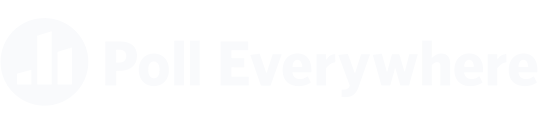 pollev.com/artliu
Consider this graph
The numbers indicate the amount of time it takes for the task to execute
What is the work?

What is the span?

What is the minimum time ittakes two processors tocomplete the tasks?
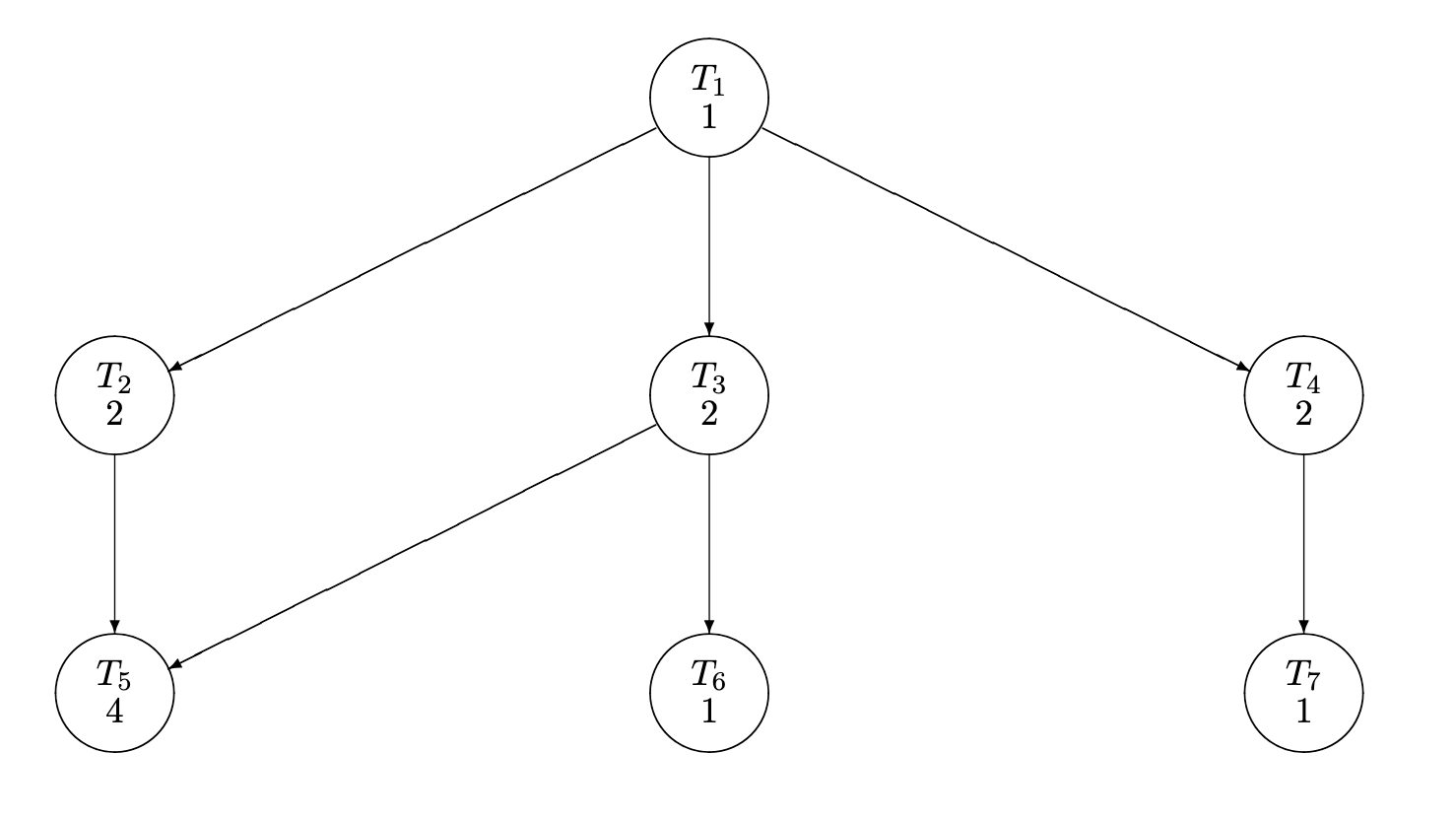 07/27/2022
[Speaker Notes: https://www.polleverywhere.com/surveys/83NBvzVlqV7SoOvUwrakz]
Definitions
A couple more terms:

Speed-up on P processors: T1 / TP  

If speed-up is P as we vary P, we call it perfect linear speed-up
Perfect linear speed-up means doubling P halves running time
Usually our goal; hard to get in practice

Parallelism is the maximum possible speed-up: T1 / T  
At some point, adding processors won’t help
What that point is depends on the span

Parallel algorithms is about decreasing span without 
increasing work too much
07/27/2022
Optimal TP: Thanks ForkJoin library!
So we know T1 and T  but we want TP  (e.g., P=4)

Ignoring memory-hierarchy issues (caching), TP can’t beat
T1 / P    why not?
T         why not?

So an asymptotically optimal execution would be:
TP  =  O((T1 / P) + T )
First term dominates for small P, second for large P


The ForkJoin Framework gives an expected-time guarantee of asymptotically optimal! 
Guarantee requires a few assumptions about your code…
07/27/2022
Division of responsibility
Our job as ForkJoin Framework users:
Pick a good algorithm, write a program
When run, program creates a DAG of things to do
Make all the nodes a small-ish and approximately equal amount of work

The framework-writer’s job:
Assign work to available processors to avoid idling
Let framework-user ignore all scheduling issues
Keep constant factors low
Give the expected-time optimal guarantee assuming framework-user did his/her job
TP  =  O((T1 / P) + T )
07/27/2022
Examples
TP  =  O((T1 / P) + T )

In the algorithms seen so far (e.g., sum an array):
 T1 = O(n)
 T = O(log n)
So expect (ignoring overheads): TP  =  O(n/P + log n)

Suppose instead:
 T1 = O(n2)
 T = O(n)
So expect (ignoring overheads): TP  =  O(n2/P + n)
07/27/2022
And now for the bad news…
So far: talked about a parallel program in terms of work and span
In practice, it’s common that your program has:
a) parts that parallelize well:
Such as maps/reduces over arrays and trees 
b) …and parts that don’t parallelize at all:
Such as reading a linked list, getting input, or just doing computations where each step needs the results of previous step

These unparallelized parts can turn out to be a big bottleneck, which brings us to Amdahl’s Law …
07/27/2022
Amdahl’s Law (mostly bad news)
07/27/2022
Amdahl’s Law
07/27/2022
Amdahl’s Law
07/27/2022
Amdahl’s Law
This is BAD NEWS
If 1/3 of our program can’t be parallelized, we can’t get a speedup better than 3.
 No matter how many processors we throw at our problem.
And while the first few processors make a huge difference, the benefit diminishes quickly.
07/27/2022
The future and Amdahl’s Law
07/27/2022
Amdahl’s Law: Moving Forward
Unparallelized code becomes a bottleneck quickly.
What do we do? Design smarter algorithms!

Consider the following problem:
Given an array of numbers, return an array with the “running sum”
07/27/2022
More clever algorithms
Doesn’t look parallelizable…
But it is!

Think about how you might do this (it’s NOT obvious)
We’ll go through it on Friday (or possibly Monday)!
07/27/2022
Moore and Amdahl
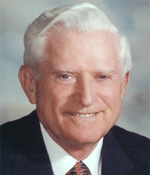 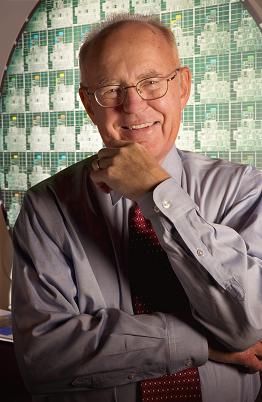 Moore’s “Law” is an observation about the progress of the semiconductor industry
Transistor density doubles roughly every 18 months

Amdahl’s Law is a mathematical theorem
Diminishing returns of adding more processors

Both are incredibly important in designing computer systems
07/27/2022